202X
工作转正汇报模板
可在这里输入您的公司名称
汇报人：xiazaii
汇报时间：××
单击此处添加标题单击此处添加标题
单击此处添加标题单击此处添加标题
单击此处添加标题单击此处添加标题
单击此处添加标题单击此处添加标题
1
2
3
目 录
4
CONTENTS
01
添加您的标题
单击此处输入您的文本，单击此处输入您的文，本单击此处输入您的文本，本单击此处输入您的文本
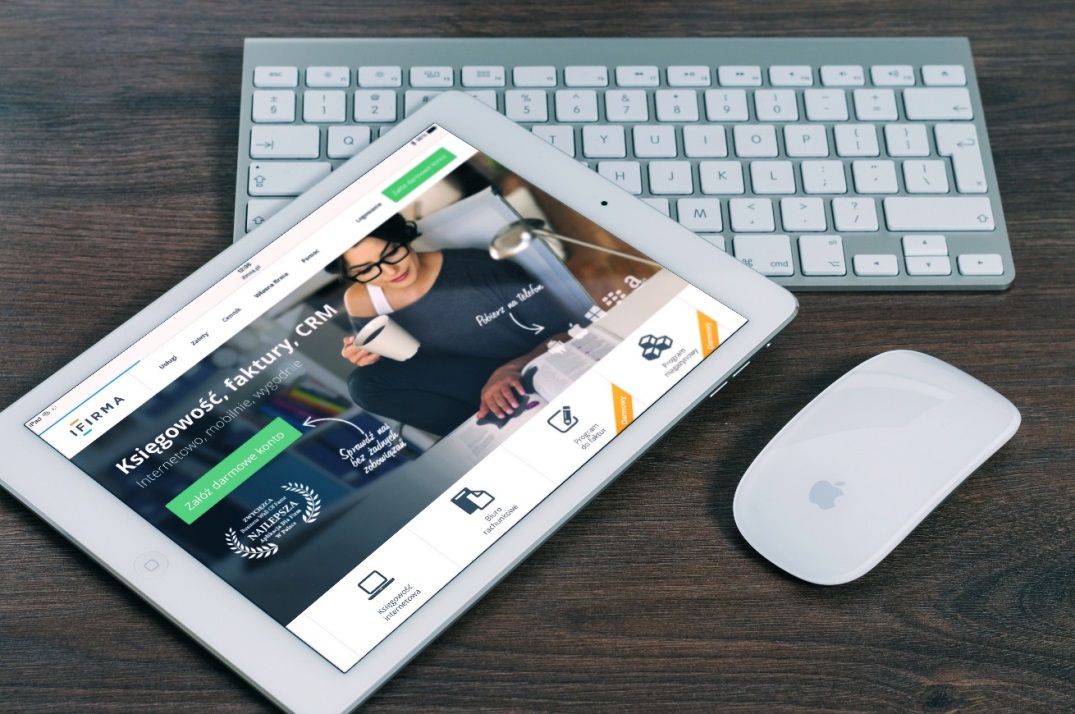 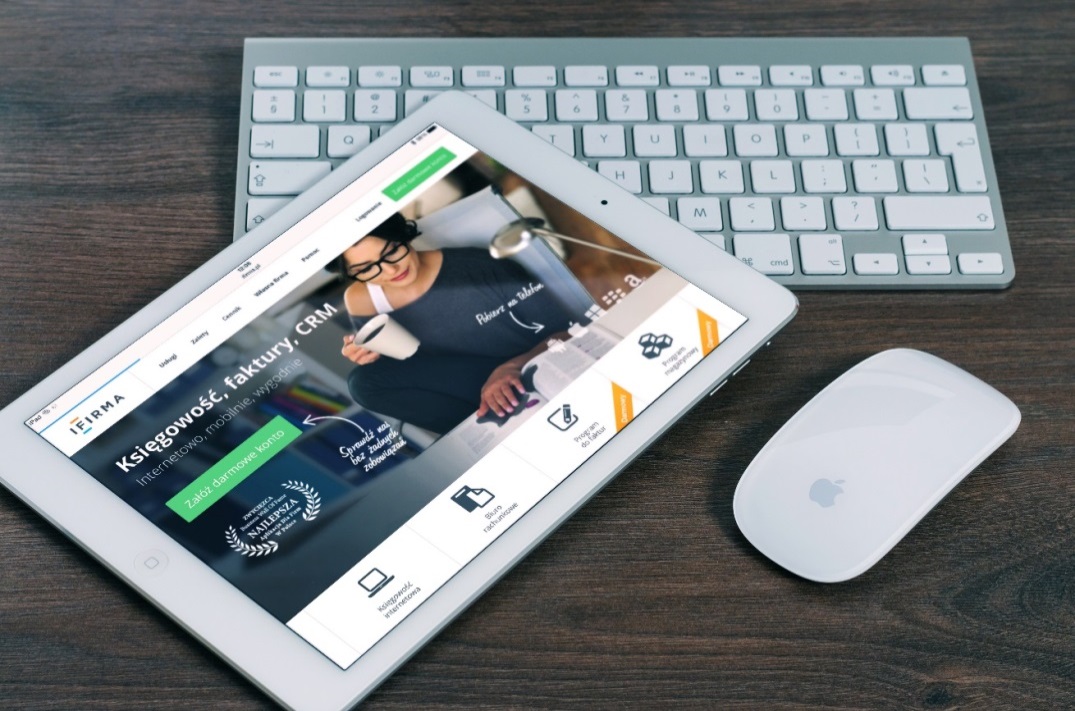 您的内容打在这里，或者通过复制您的文本后，在此框中选择粘贴，并选择只保留文字。
您的内容打在这里，或者通过复制您的文本后，在此框中选择粘贴，并选择只保留文字。
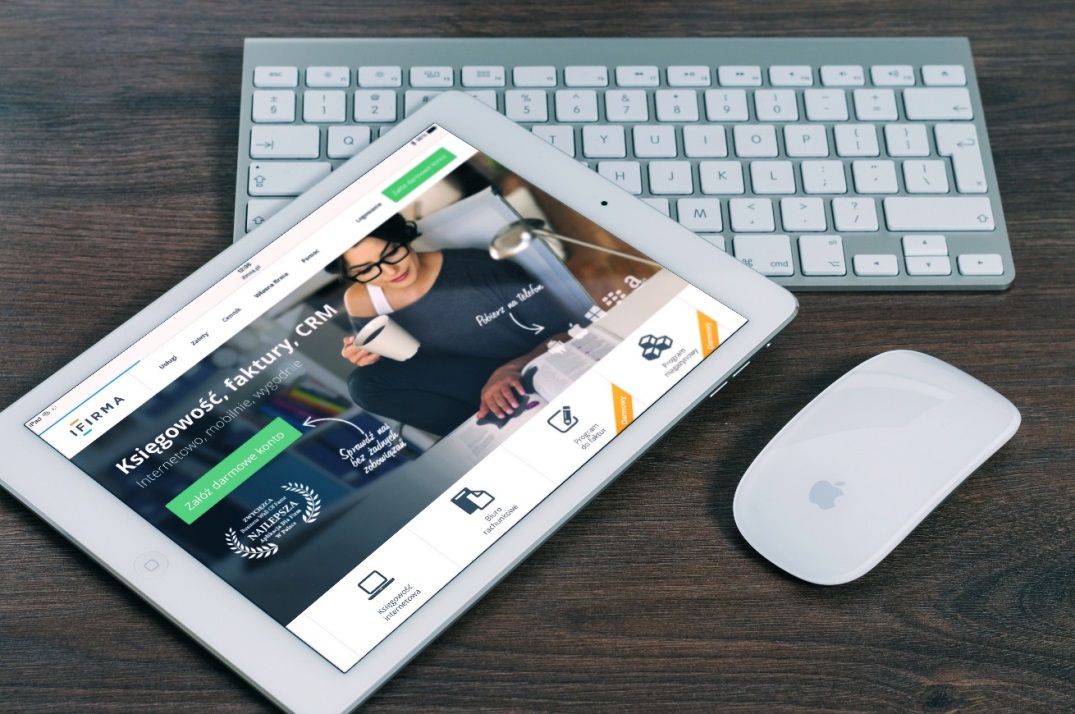 单击添加标题
单击添加标题
点击添加标题
点击添加标题
点击添加标题
点击添加标题
您的内容打在这里，或者通过复制您的文本后，在此框中选择粘贴，并选择只保留文字。您的内容打在这里，或者通过复制您的文本后，在此框中选择粘贴，并选择只保留文字。
您的内容打在这里，或者通过复制您的文本后，在此框中选择粘贴，并选择只保留文字。您的内容打在这里，或者通过复制您的文本后，在此框中选择粘贴，并选择只保留文字。
您的内容打在这里，或者通过复制您的文本后，在此框中选择粘贴，并选择只保留文字。您的内容打在这里，或者通过复制您的文本后，在此框中选择粘贴，并选择只保留文字。
您的内容打在这里，或者通过复制您的文本后，在此框中选择粘贴，并选择只保留文字。您的内容打在这里，或者通过复制您的文本后，在此框中选择粘贴，并选择只保留文字。
单击添加标题
18
18
15
15
12
12
8
8
年度主要数据（活动场次或者参与人数）
第四季度
第四季度
第一季度
第二季度
第三季度
第一季度
第二季度
第三季度
您的内容打在这里，或者通过复制您的文本后，在此框中选择粘贴，并选择只保留文字。您的内容打在这里，或者通过复制您的文本后，在此框中选择粘贴，并选择只保留文字。
2014
2015
年度主要数据（活动场次或者参与人数）
您的内容打在这里，或者通过复制您的文本后，在此框中选择粘贴，并选择只保留文字。您的内容打在这里，或者通过复制您的文本后，在此框中选择粘贴，并选择只保留文字。
02
添加您的标题
单击此处输入您的文本，单击此处输入您的文，本单击此处输入您的文本，本单击此处输入您的文本
单击添加标题
点击添加文字
点击添加文字
点击添加文字
点击添加文字
点击添加文字
单击添加标题
您的内容打在这里，或者通过复制您的文本后，在此框中选择粘贴，并选择只保留文字。
您的内容打在这里，或者通过复制您的文本后，在此框中选择粘贴，并选择只保留文字。
您的内容打在这里，或者通过复制您的文本后，在此框中选择粘贴，并选择只保留文字。
您的内容打在这里，或者通过复制您的文本后，在此框中选择粘贴，并选择只保留文字。
您的内容打在这里，或者通过复制您的文本后
01
点击添加文本文字 
点击添加文本文字
点击添加文本文字 
点击添加文本文字
点击添加文本文字 
点击添加文本文字
点击添加文本文字 
点击添加文本文字
03
点击添加文本文字 
点击添加文本文字
点击添加文本文字 
点击添加文本文字
点击添加文本文字 
点击添加文本文字
点击添加文本文字 
点击添加文本文字
02
04
单击添加标题
关键词
这里输入您的文字这里输入您的文字这里输入您的文字这里输入您的文字这里输入您的文字这里输入您的文字这里输入您的文字这里输入您的文字这里输入您的文字这里输入这里输入您的文字这里输入您的文字这里输入您的文字这里输入您的文字这里输入您的文字这里输入您的文字这里输入您的文字这里输入您的文字这里输入您的文字这里
单击添加标题
单击此处输入文本
单击输入文本
单击输入文本
单击输入文本
单击添加标题
点击添加标题文字
点击添加标题文字
点击添加标题文字
点击添加标题文字
01
02
03
04
点击添加标题文字
点击添加标题文字
点击添加标题文字
点击添加标题文字
03
添加您的标题
单击此处输入您的文本，单击此处输入您的文，本单击此处输入您的文本，本单击此处输入您的文本
单击添加标题
添加文字
添加文字
添加文字
添加文字
添加文字
添加文字
01
添加文字
添加文字
添加文字
02
添加文字
添加文字
添加文字
03
添加文字
添加文字
添加文字
04
05
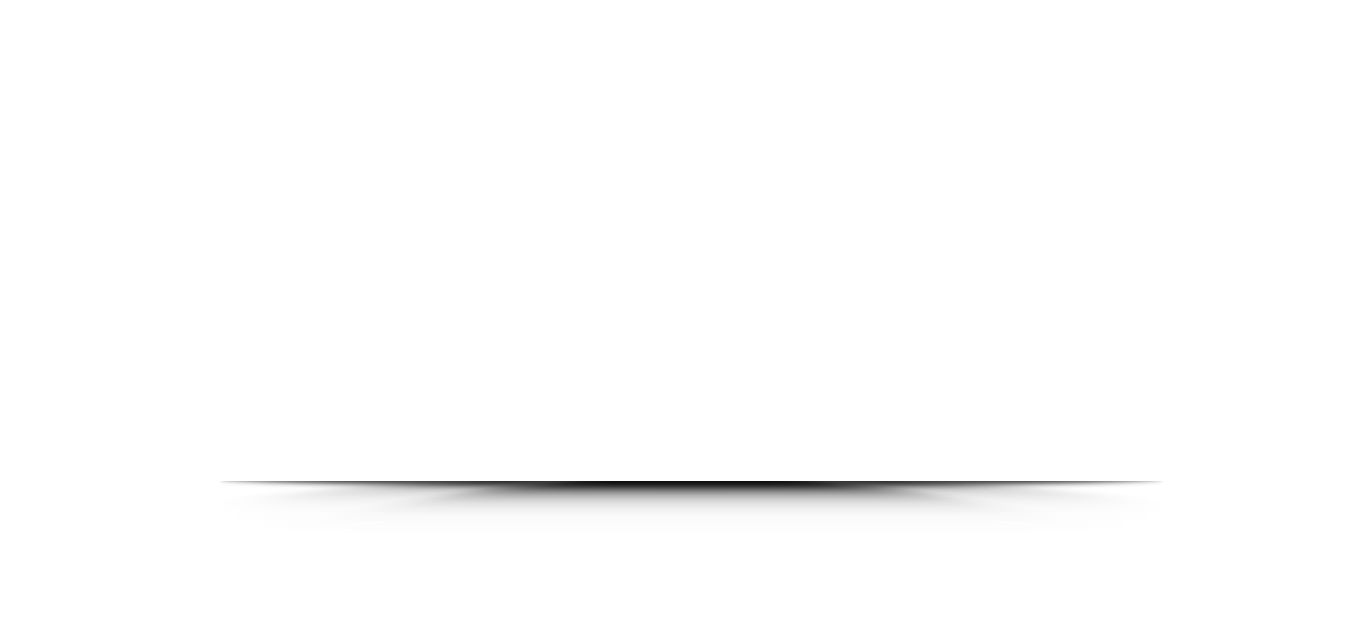 单击添加您的文本单击添加您的文本单击添加您的文本单击添加您的文本
A
单击此处添加文字单击此处添加文字单击此处添加文字单击此处添加文字
B
单击此处添加文字单击此处添加文字单击此处添加文字单击此处添加文字
C
单击此处添加文字单击此处添加文字单击此处添加文字单击此处添加文字
单击添加标题
02
03
01
文本
文本
文本
单击添加标题
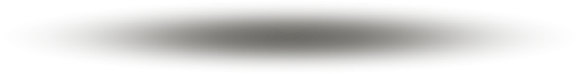 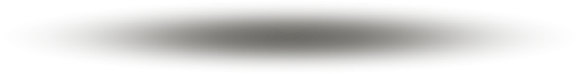 02
单击添加您的文本单击添加您的文本单击添加您的文本单击添加您的文本
01
单击添加您的文本单击添加您的文本单击添加您的文本单击添加您的文本
单击此处添加标题
03
单击添加您的文本单击添加您的文本单击添加您的文本单击添加您的文本
04
单击添加您的文本单击添加您的文本单击添加您的文本单击添加您的文本
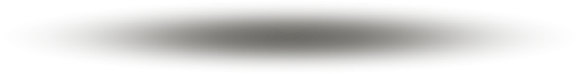 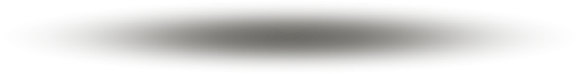 单击添加标题
单击此处添加标题
单击此处添加标题
单击此处添加标题
单击此处添加标题
单击此处添加标题
单击添加您的文本单击添加您的文本单击添加您的文本单击添加您的文本
单击添加您的文本单击添加您的文本单击添加您的文本单击添加您的文本
单击添加您的文本单击添加您的文本单击添加您的文本单击添加您的文本
单击此处添加标题
单击添加您的文本单击添加您的文本单击添加您的文本单击添加您的文本单击添加您的文本单击添加您的文本单击添加您的文本单击添加您的文本
单击添加标题
30%
单击此处添加标题
单击此处添加标题
单击添加您的文本单击添加您的文本单击添加您的文本单击添加您的文本
单击添加您的文本单击添加您的文本单击添加您的文本单击添加您的文本
单击此处添加标题
70%
单击此处添加标题
单击添加标题
单击此处添加标题
单击此处添加标题
单击此处添加标题
单击此处添加标题
单击此处添加标题
单击此处添加标题
单击添加您的文本单击添加您的文本单击添加您的文本单击添加您的文本
单击添加您的文本单击添加您的文本单击添加您的文本单击添加您的文本
单击添加您的文本单击添加您的文本单击添加您的文本单击添加您的文本
单击添加您的文本单击添加您的文本单击添加您的文本单击添加您的文本
单击此处
添加标题
单击此处添加标题
单击此处添加标题
单击添加标题
3
2
1
单击此处添加标题
单击此处添加标题
单击此处添加标题
单击添加您的文本单击添加您的文本单击添加您的文本单击添加您的文本
单击添加您的文本单击添加您的文本单击添加您的文本单击添加您的文本
单击添加您的文本单击添加您的文本单击添加您的文本单击添加您的文本
单击此处添加标题
单击此处添加标题
单击此处添加标题
单击添加您的文本单击添加您的文本单击添加您的文本单击添加您的文本单击添加您的文本单击添加您的文本单击添加您的文本单击添加您的文本
04
添加您的标题
单击此处输入您的文本，单击此处输入您的文，本单击此处输入您的文本，本单击此处输入您的文本
单击添加标题
单击此处添加标题
单击此处添加标题
单击此处添加标题
单击添加您的文本单击添加您的文本单击添加您的文本
单击添加您的文本单击添加您的文本单击添加您的文本
单击添加您的文本单击添加您的文本单击添加您的文本单击添加您的文本单击添加您的文本单击添加您的文本单击添加您的文本单击添加您的文本
单击此处
添加标题
单击添加标题
单击此处添加标题
单击添加您的文本单击添加您的文本单击添加您的文本单击添加您的文本
单击添加您的文本单击添加您的文本单击添加您的文本单击添加您的文本
单击添加您的文本单击添加您的文本单击添加您的文本单击添加您的文本
单击此处添加标题
STEP 
01
单击添加您的文本单击添加您的文本单击添加您的文本单击添加您的文本
STEP 
02
单击添加您的文本单击添加您的文本单击添加您的文本单击添加您的文本
单击添加您的文本单击添加您的文本单击添加您的文本单击添加您的文本
单击添加您的文本单击添加您的文本单击添加您的文本单击添加您的文本
STEP 04
STEP 05
STEP 03
添加文字
添加文字
建立
进行
签订
制定
添加文字
添加文字
单击添加标题
点击此处添加文本
点击此处添加文本
单击添加您的文本单击添加您的文本单击添加您的文本单击添加您的文本
单击添加您的文本单击添加您的文本单击添加您的文本单击添加您的文本
单击添加您的文本单击添加您的文本单击添加您的文本单击添加您的文本
单击添加您的文本单击添加您的文本单击添加您的文本单击添加您的文本
点击此处添加文本
点击此处添加文本
单击添加标题
2
1
4
3
单击添加标题
添加标题
添加标题
您的内容打在这里，或者通过复制您的文本
在此录入上述图表的描述说明
在此录入上述图表的描述说明
您的内容打在这里，或者通过复制您的文本
添加标题
添加标题
202X
感谢您的观看
可在这里输入您的公司名称
汇报人：xiazaii
汇报时间：××